‘Onderzoek en je zult vinden?’Inspiratiesessie over gebruikersonderzoek
We beginnen om 15:00 uur. Stel je vragen via de chat!
Welkom!
Programma
Welkom
Presentaties panelleden
Panelgesprek/-discussie
Afsluitende tips en adviezen
Panel
Panelleden
Alexander Roos (a.roos@hetutrechtsarchief.nl)Het Utrechts Archief
Marjoleine Houben (ma.houben@rotterdam.nl)Stadsarchief Rotterdam
Christian van der Ven (Christian.van.der.Ven@bhic.nl)Brabants Historisch Informatie Centrum / Kwaliteitsmonitor
Jeroen Spetter (jeroenspetter@ruigrok.nl)Marktonderzoeksbureau Ruigrok

Rachel Westerveld (r.westerveld@geldersarchief.nl)Gelders Archief
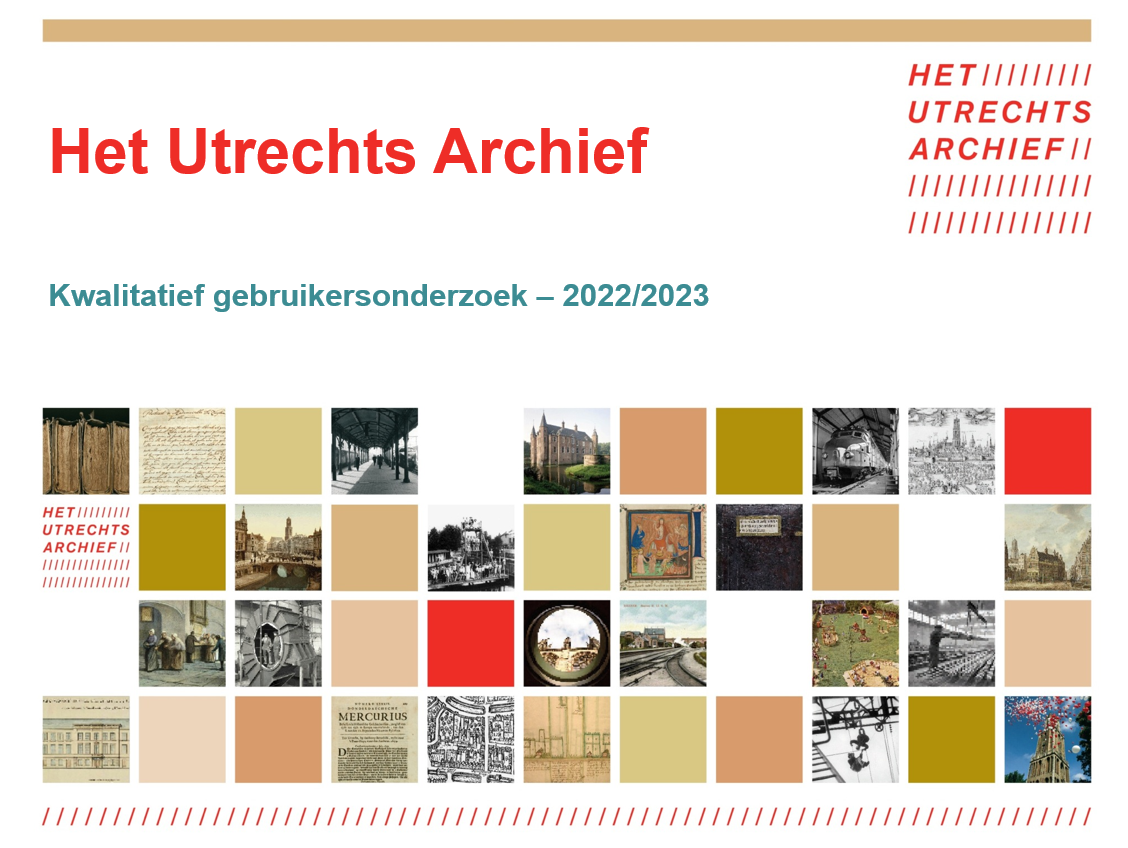 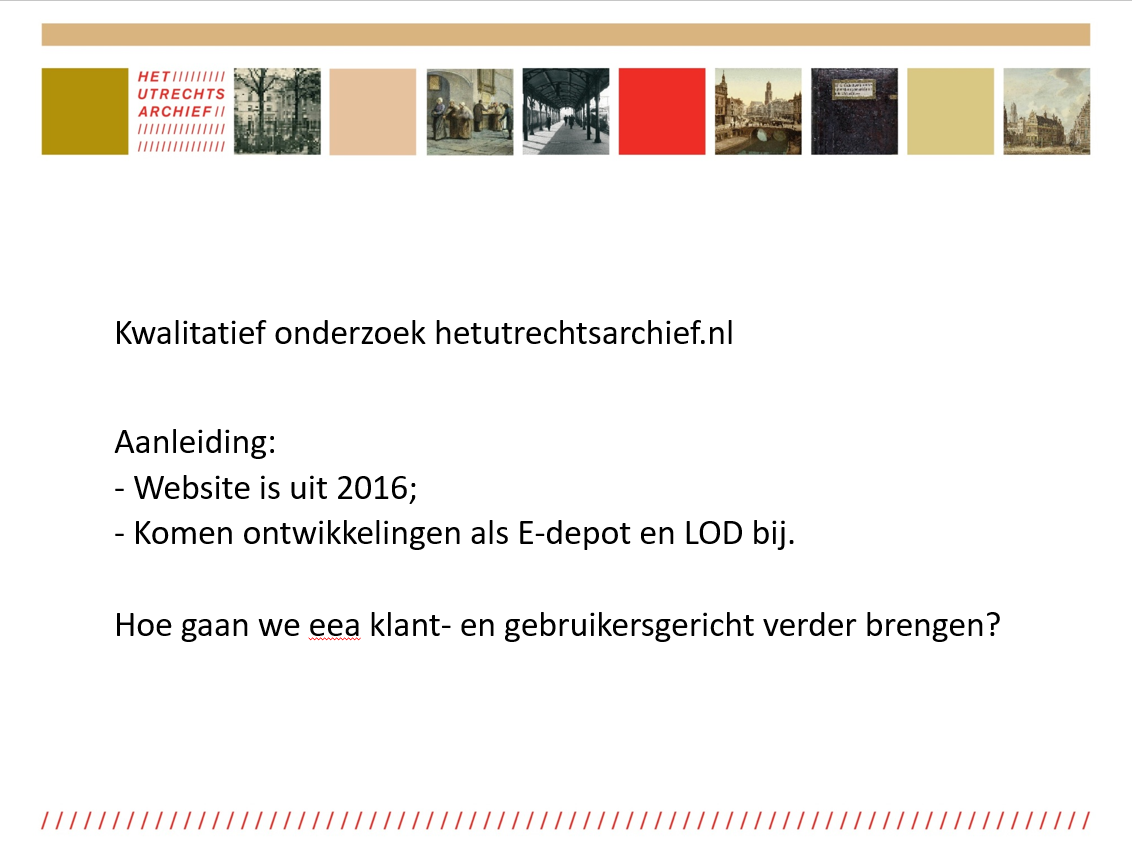 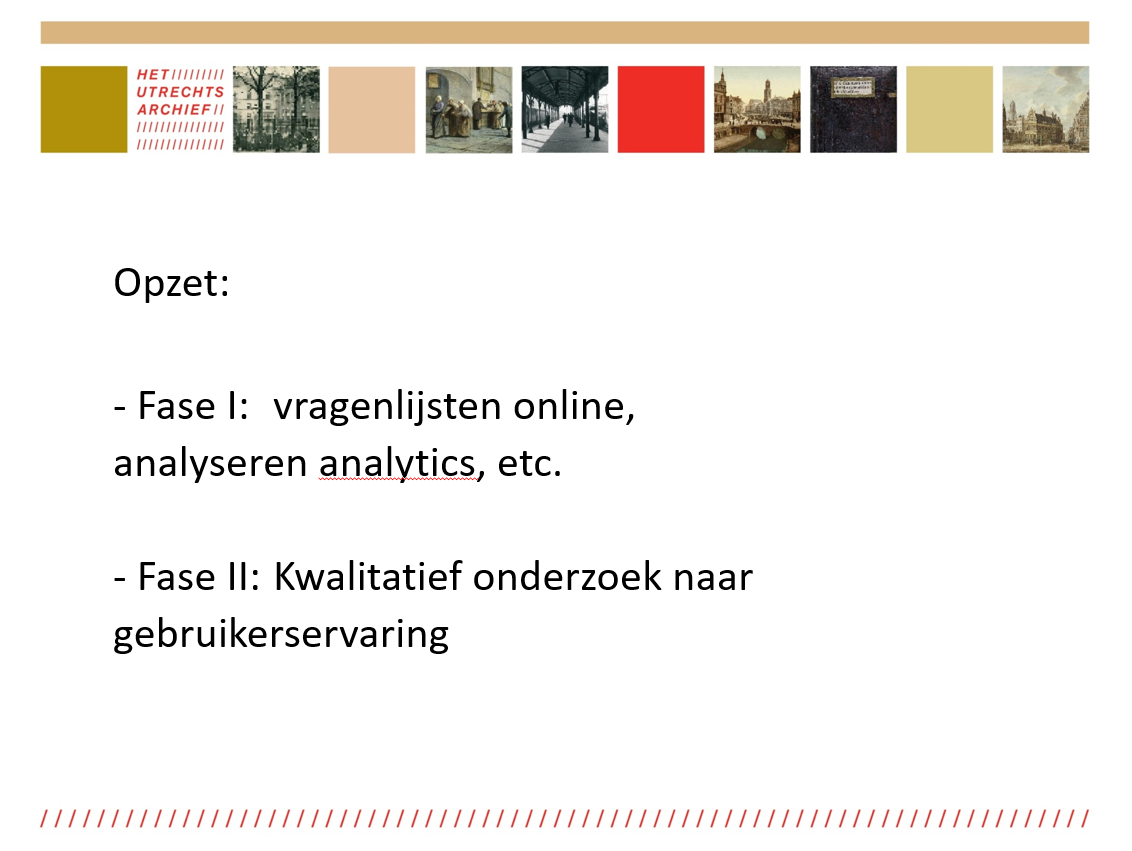 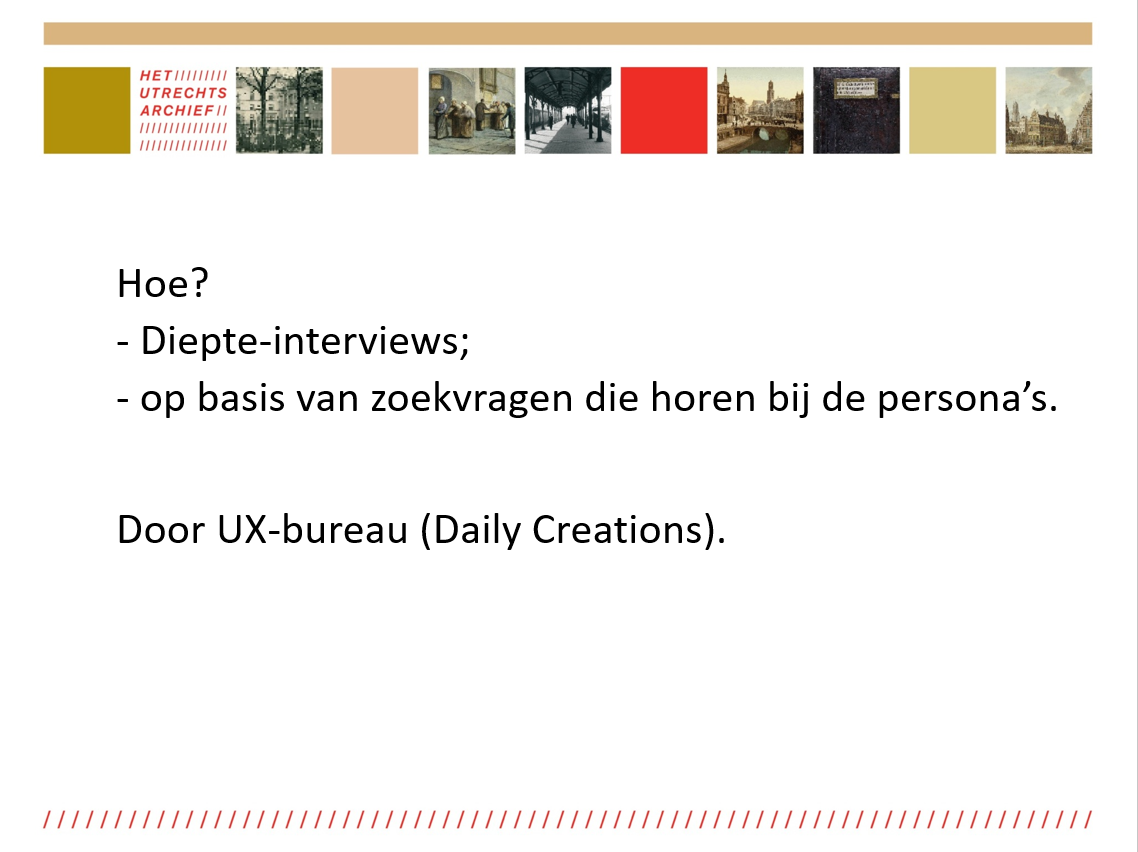 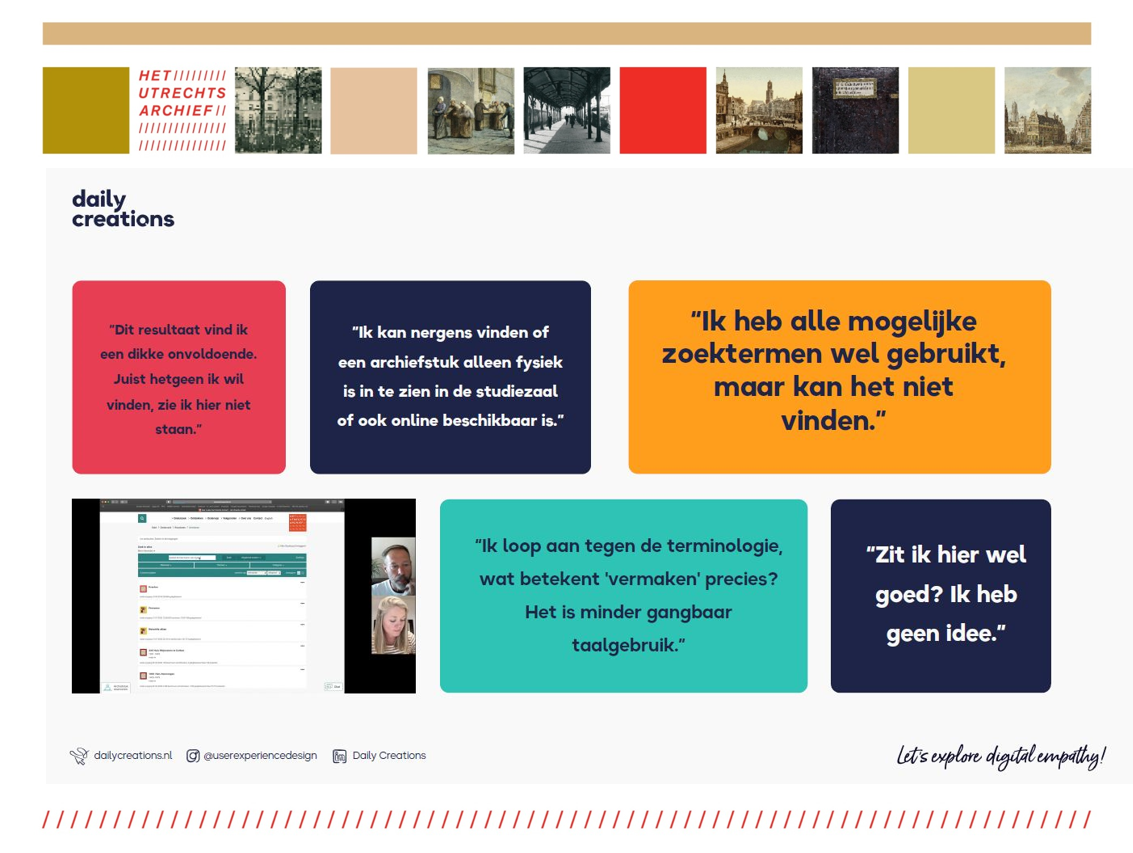 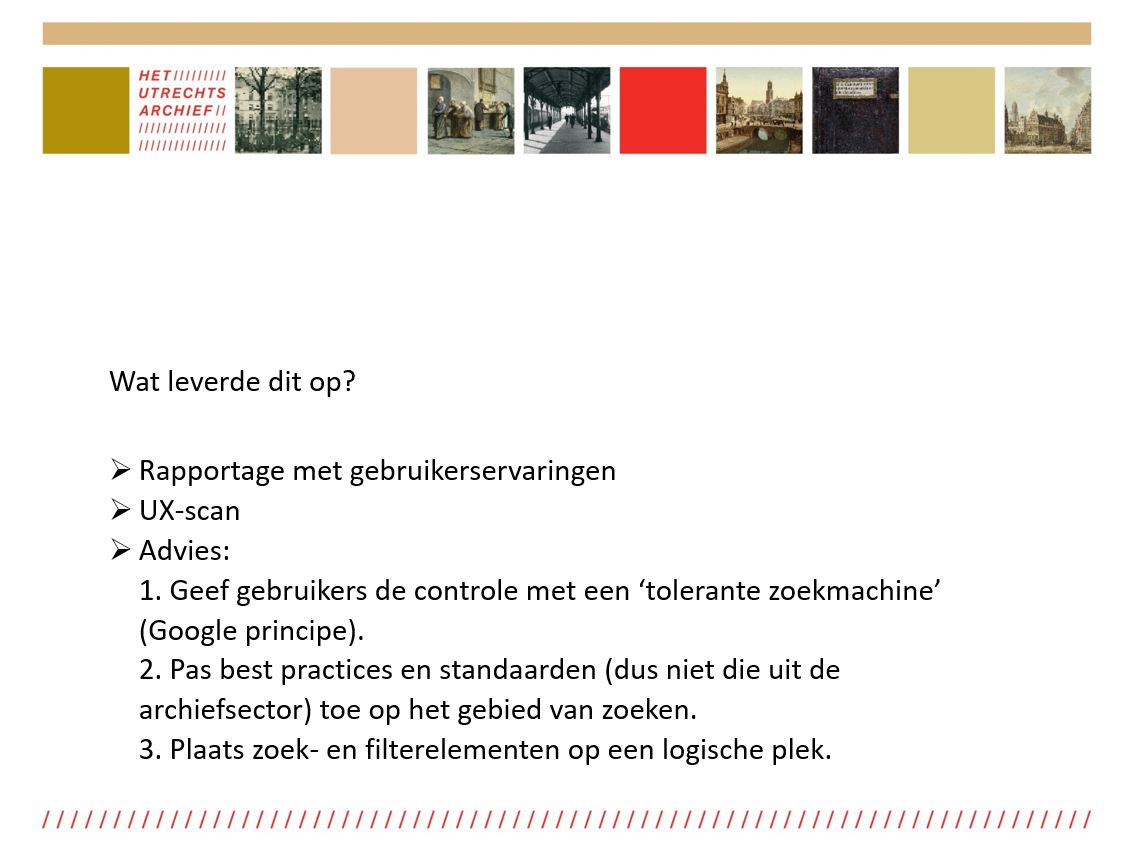 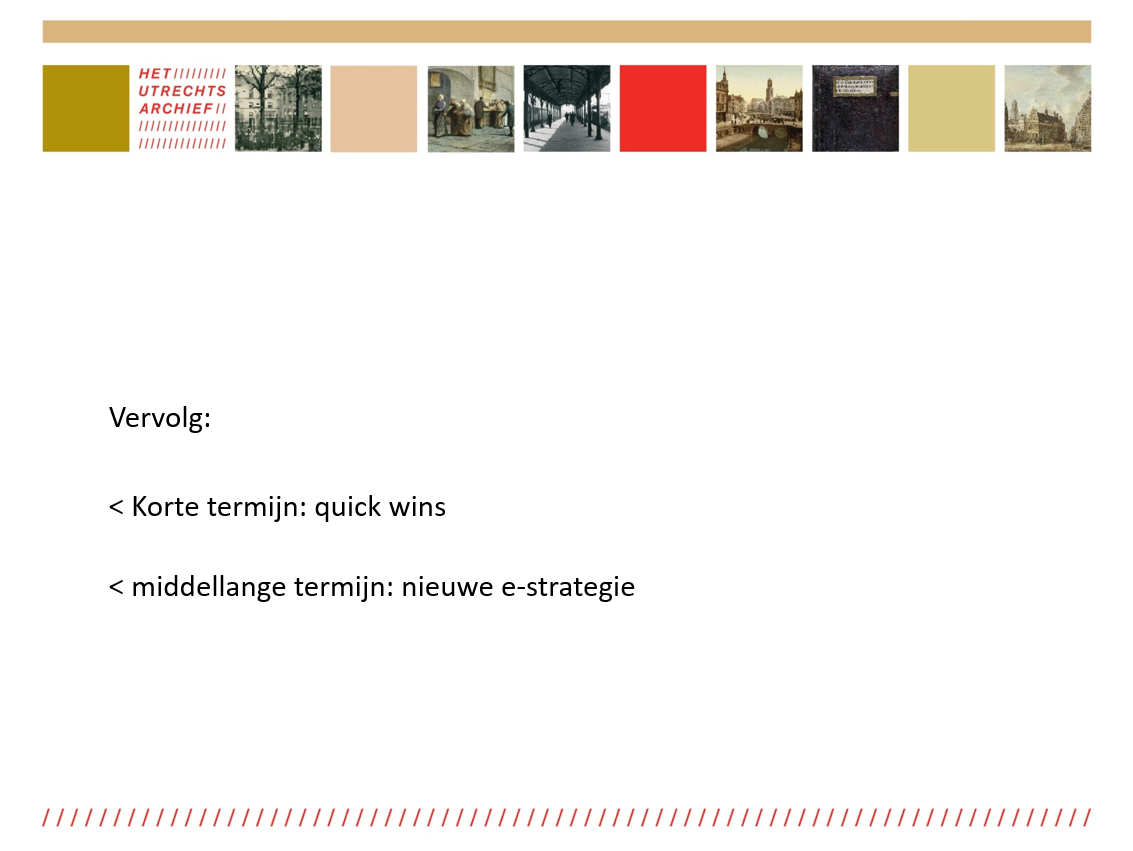 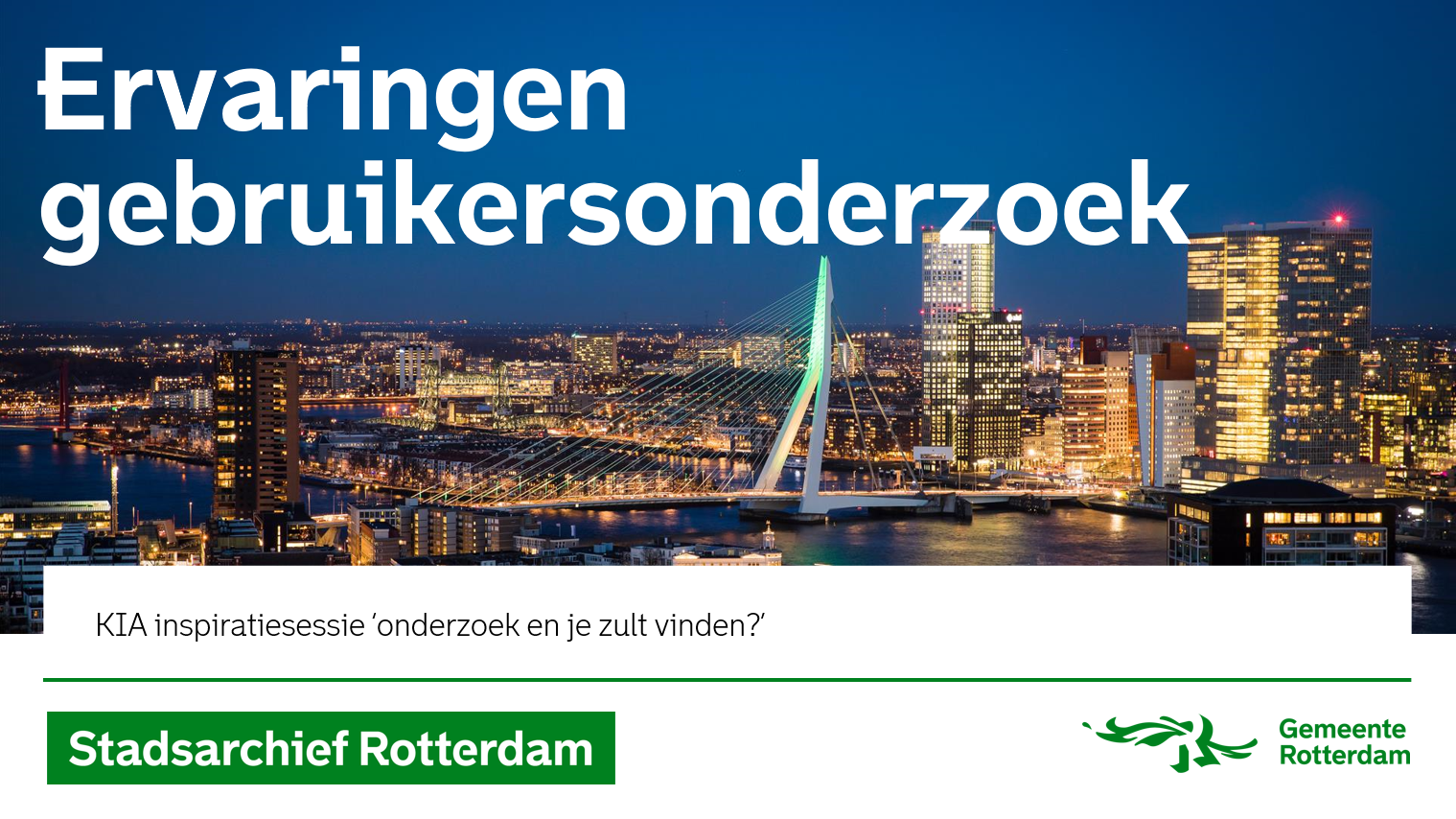 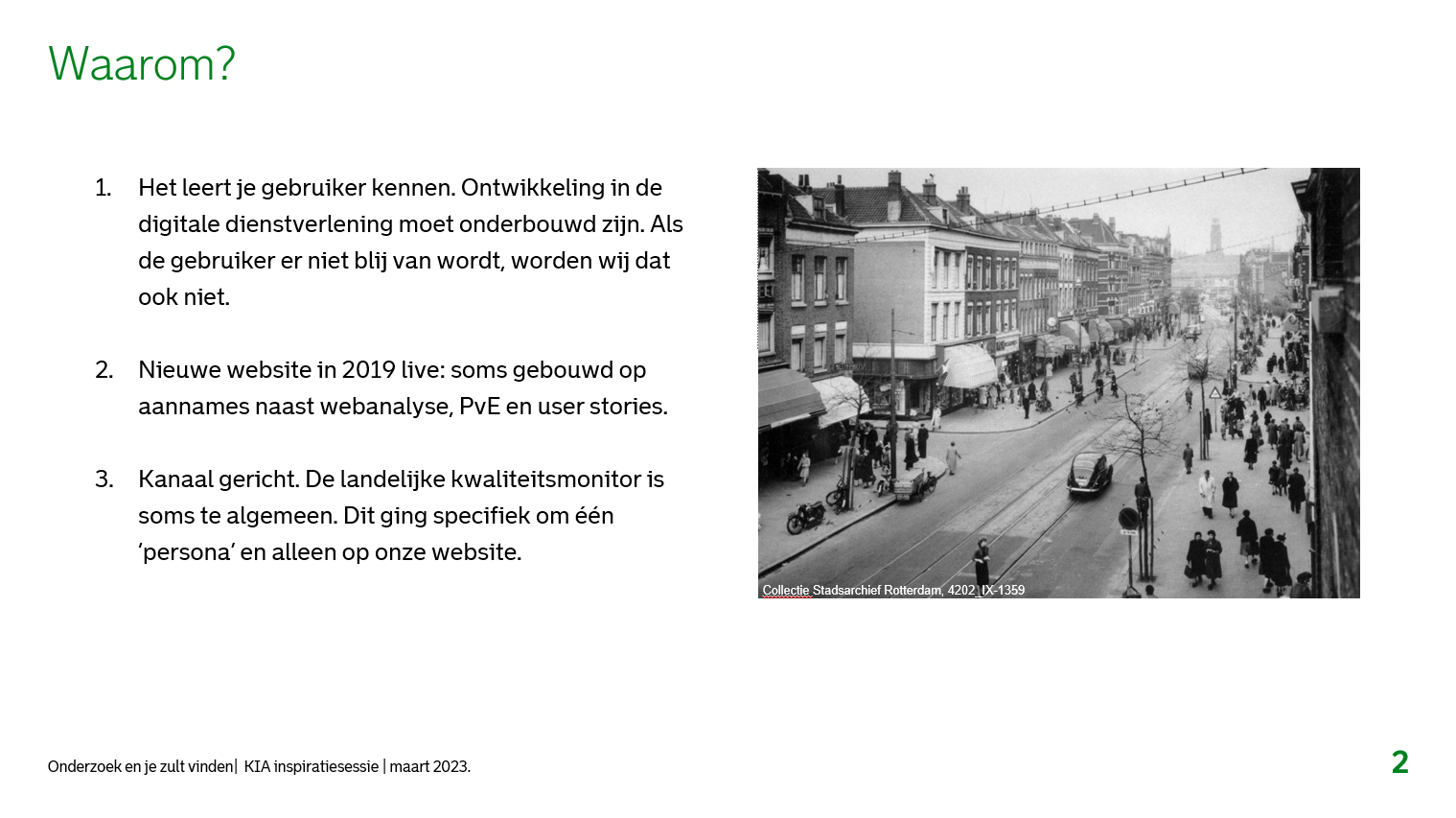 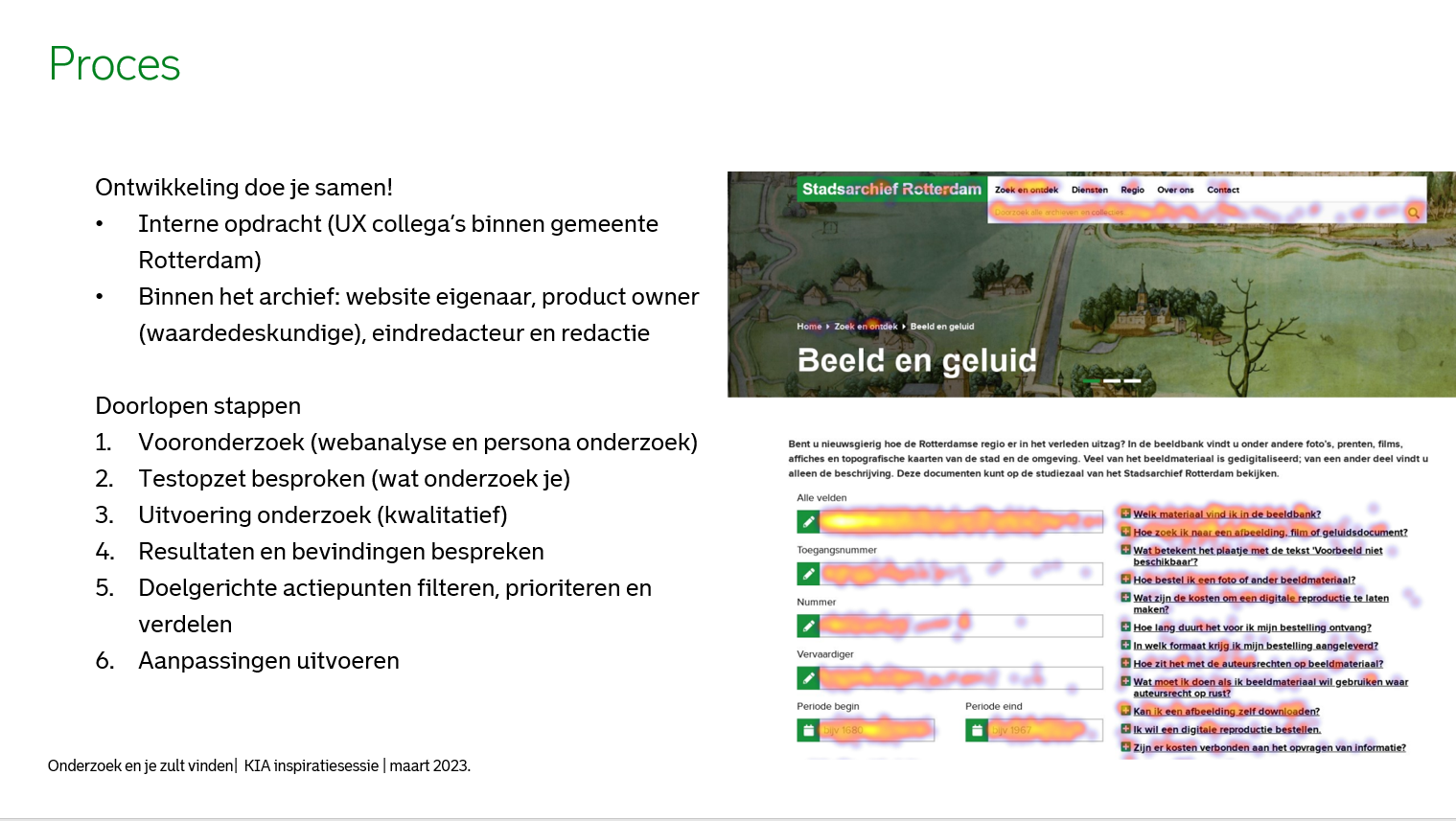 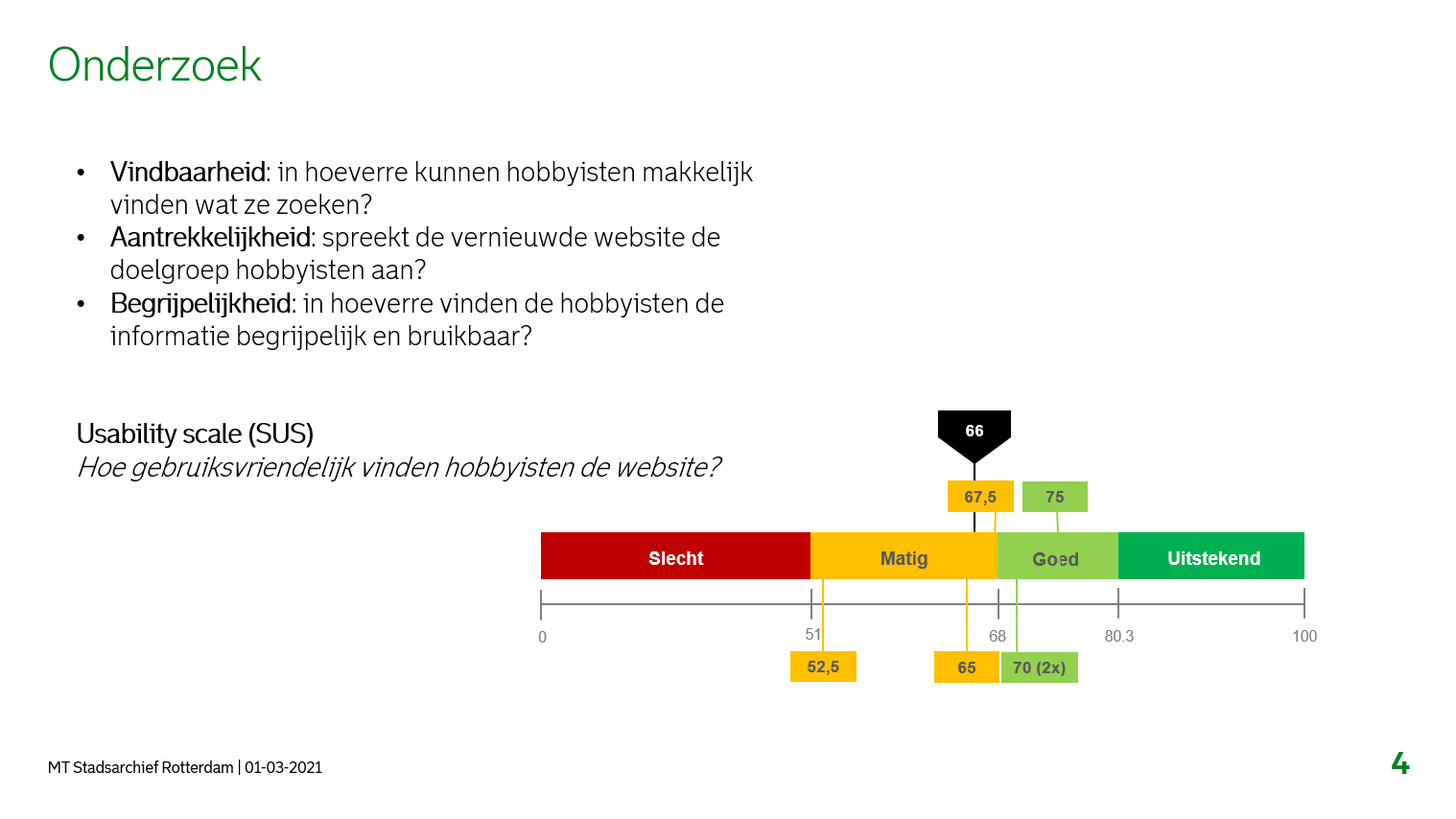 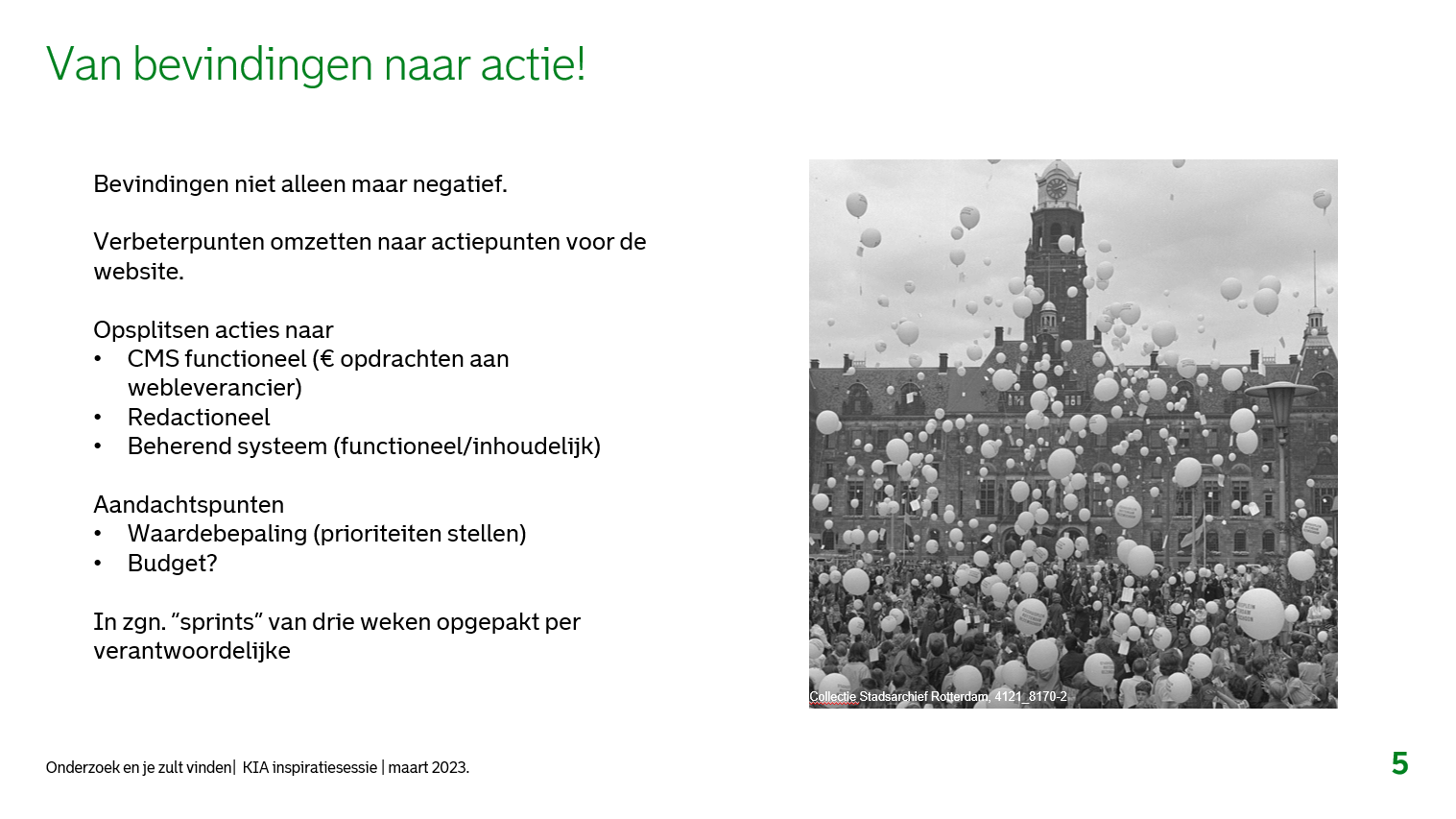 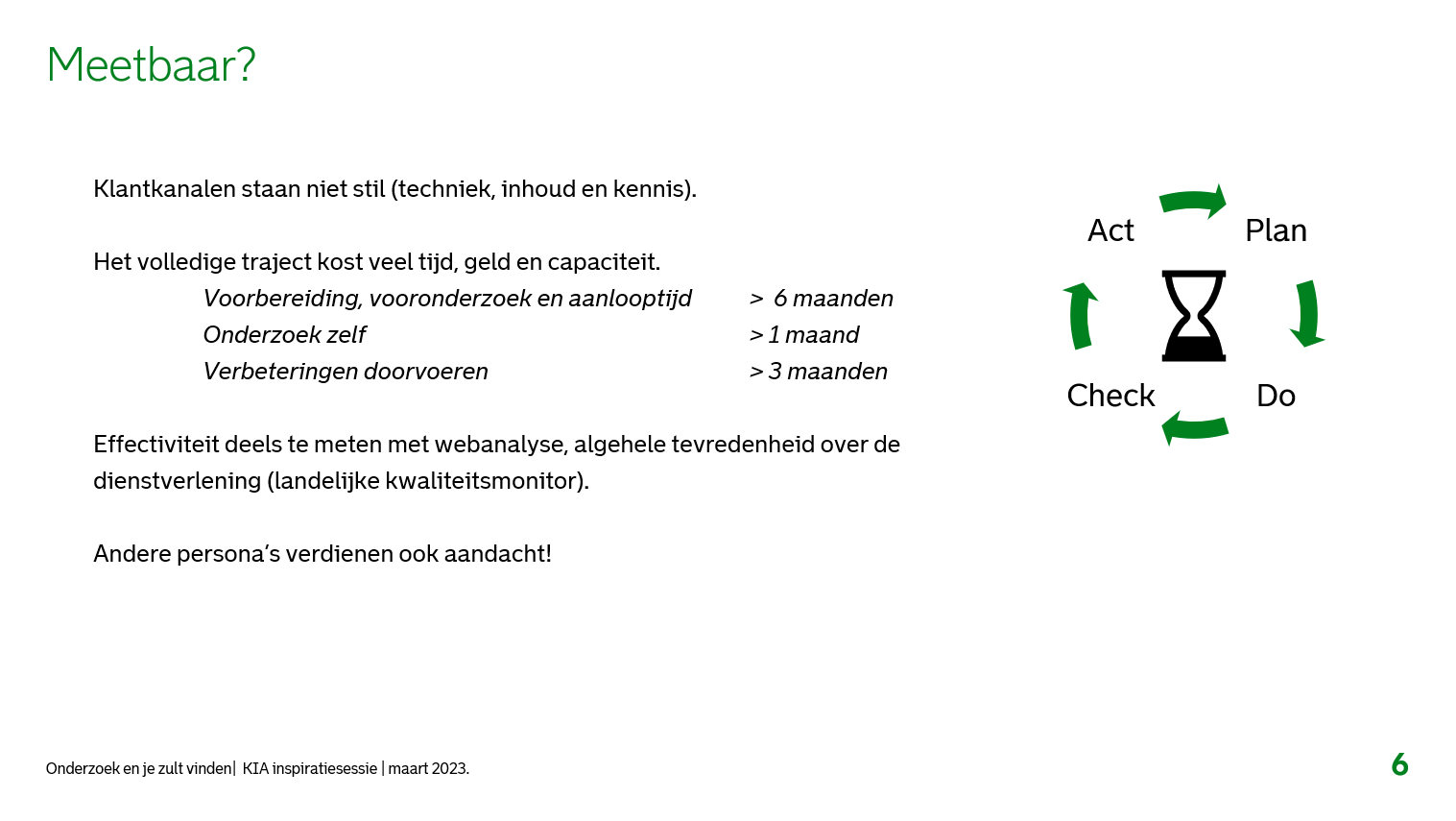 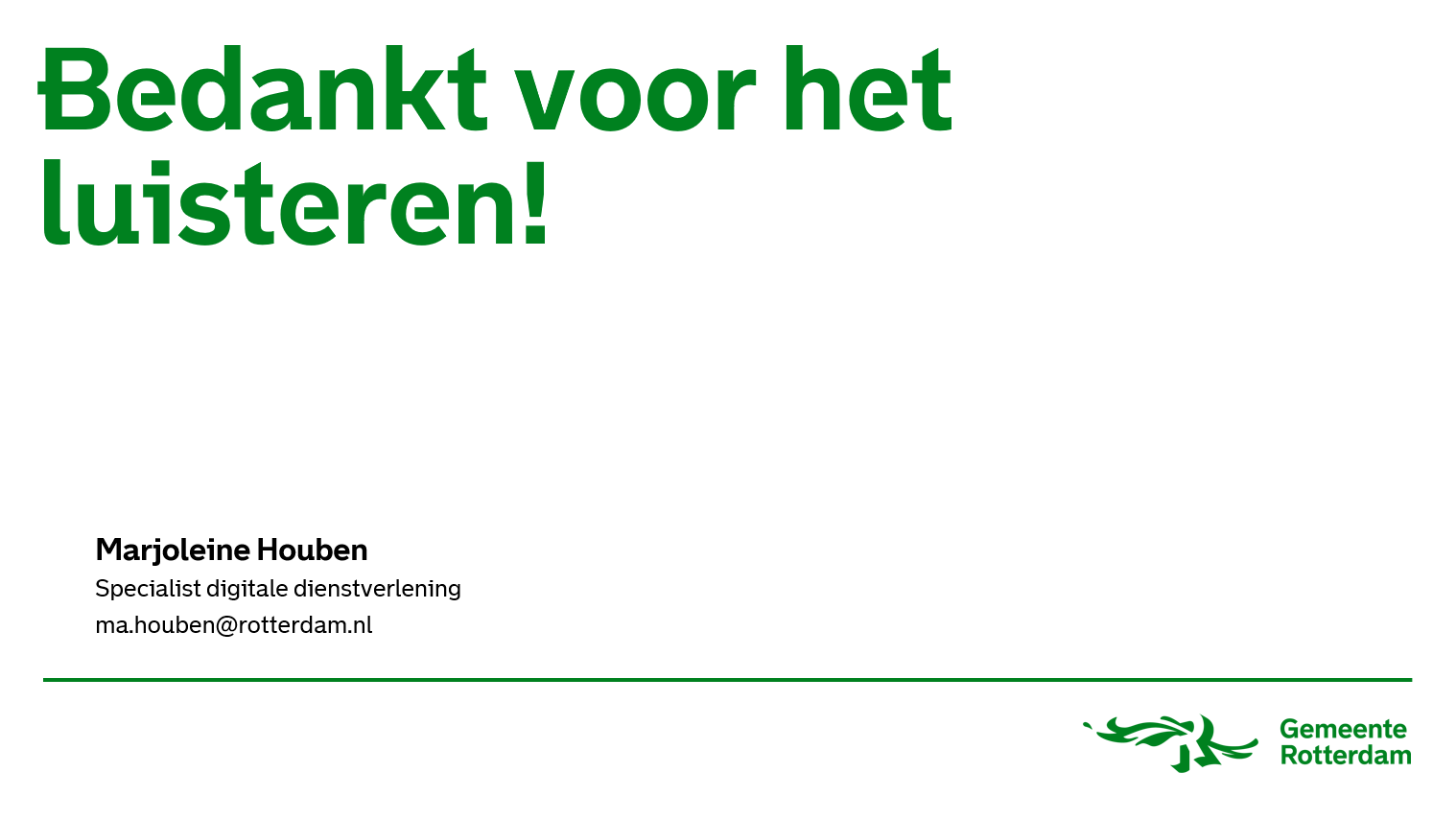 Kwaliteitsmonitor
Christian van der Ven Brabants Historisch Informatie Centrum
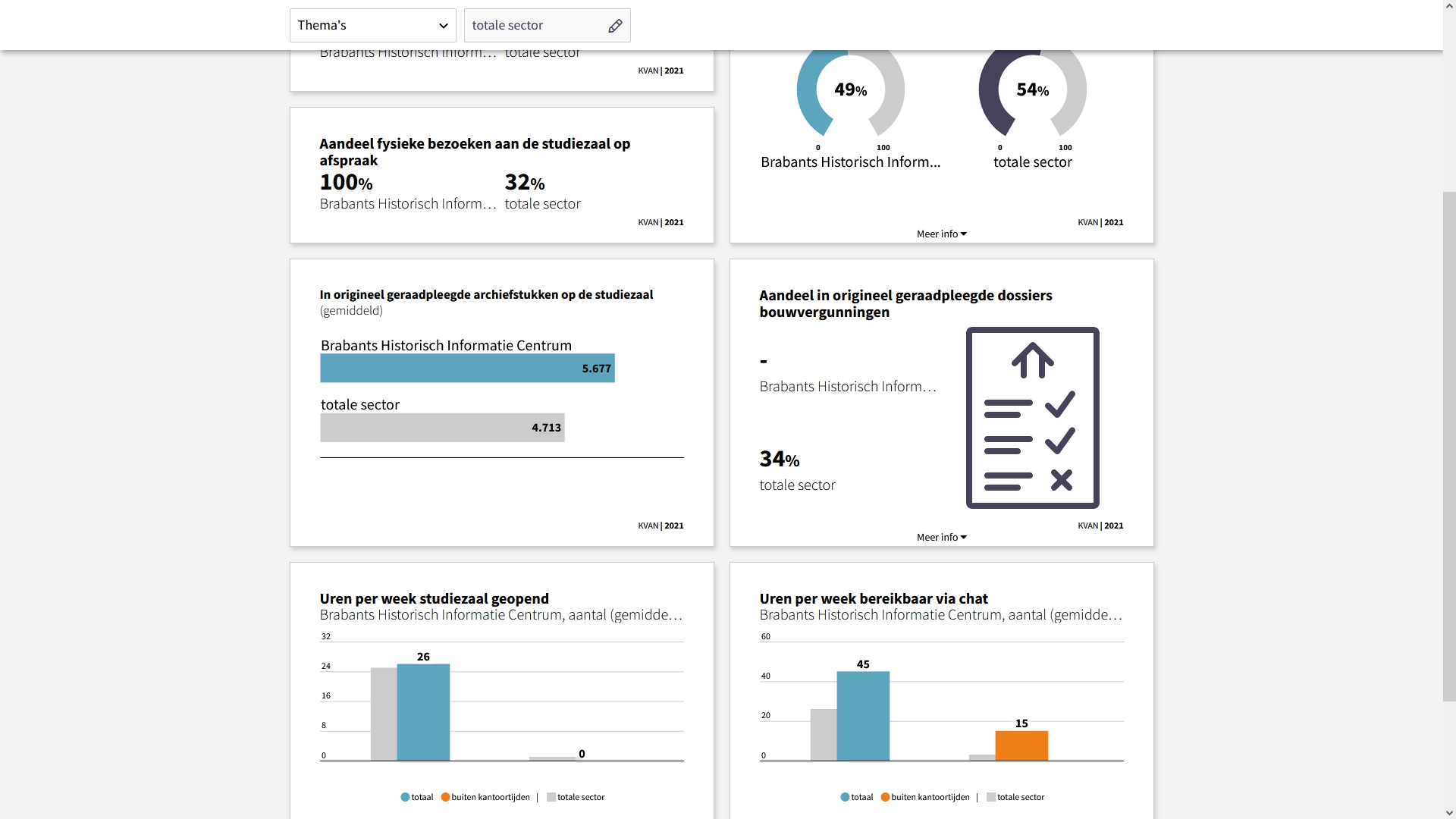 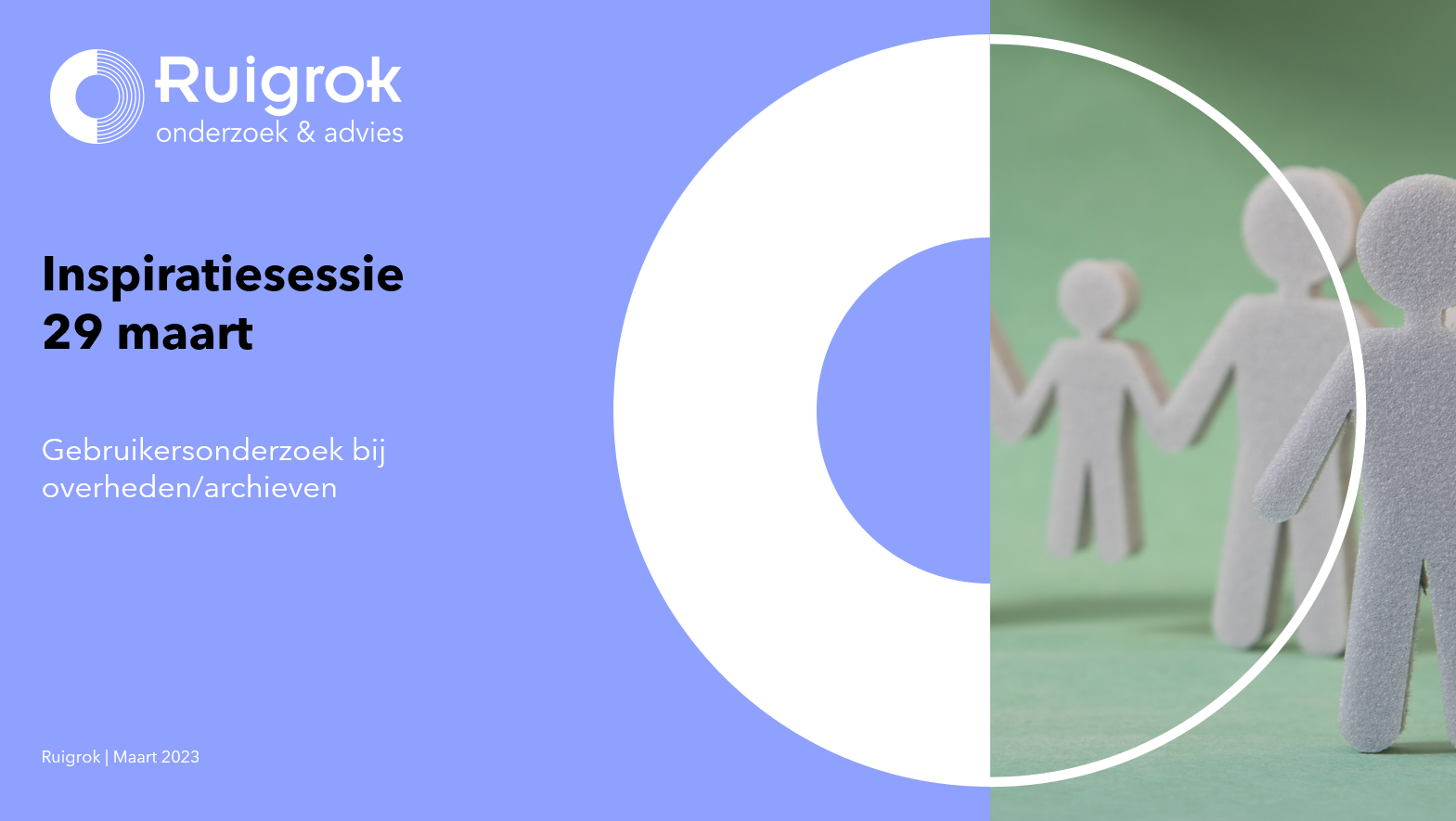 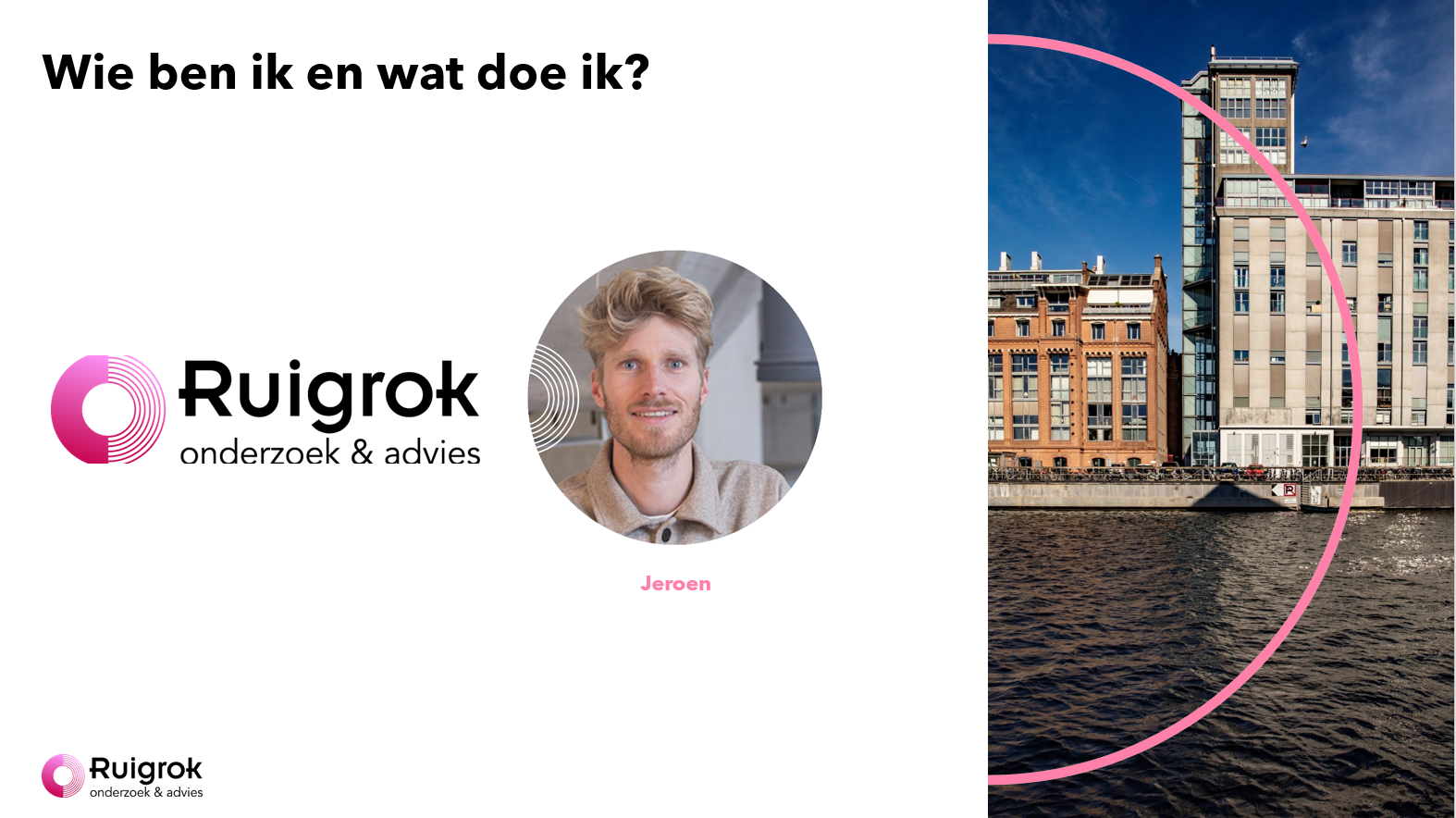 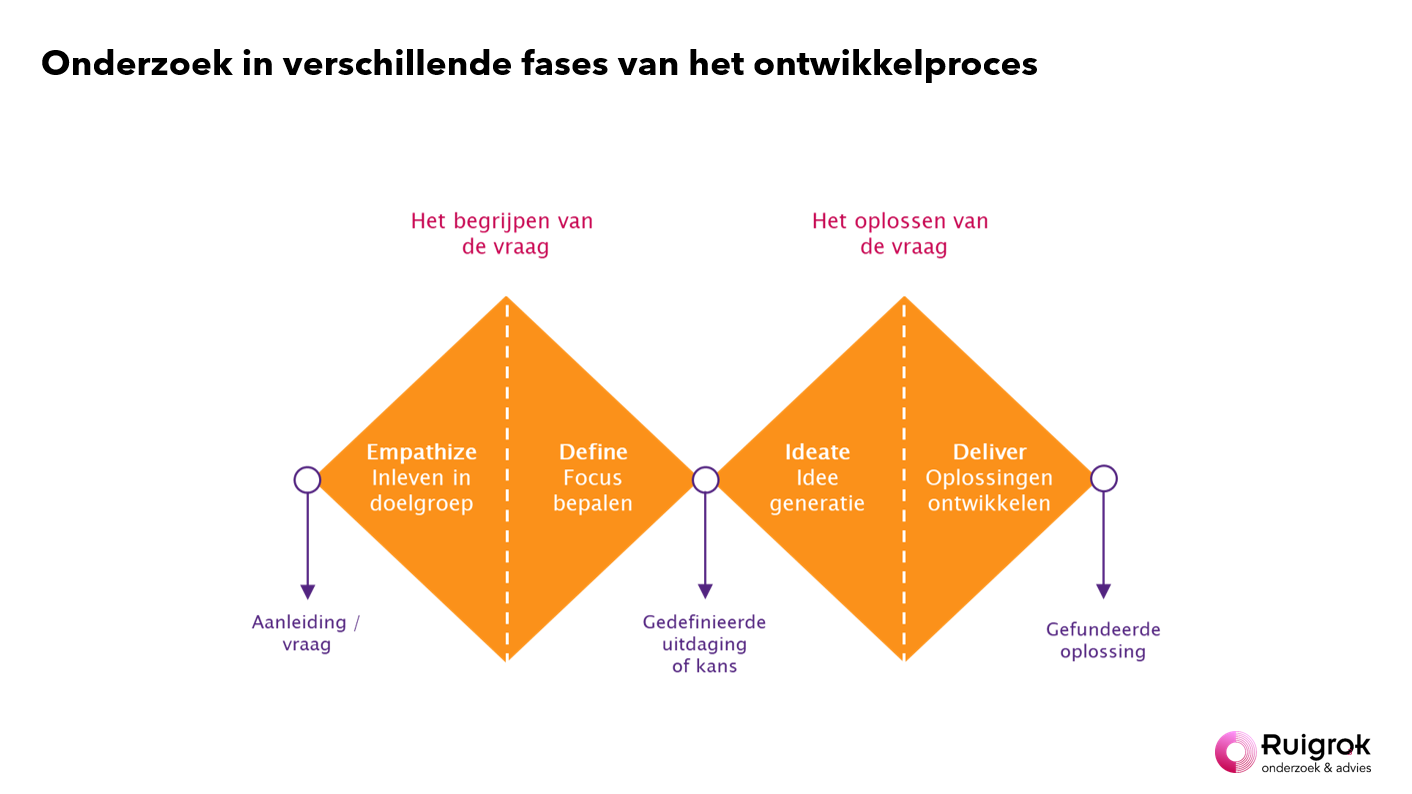 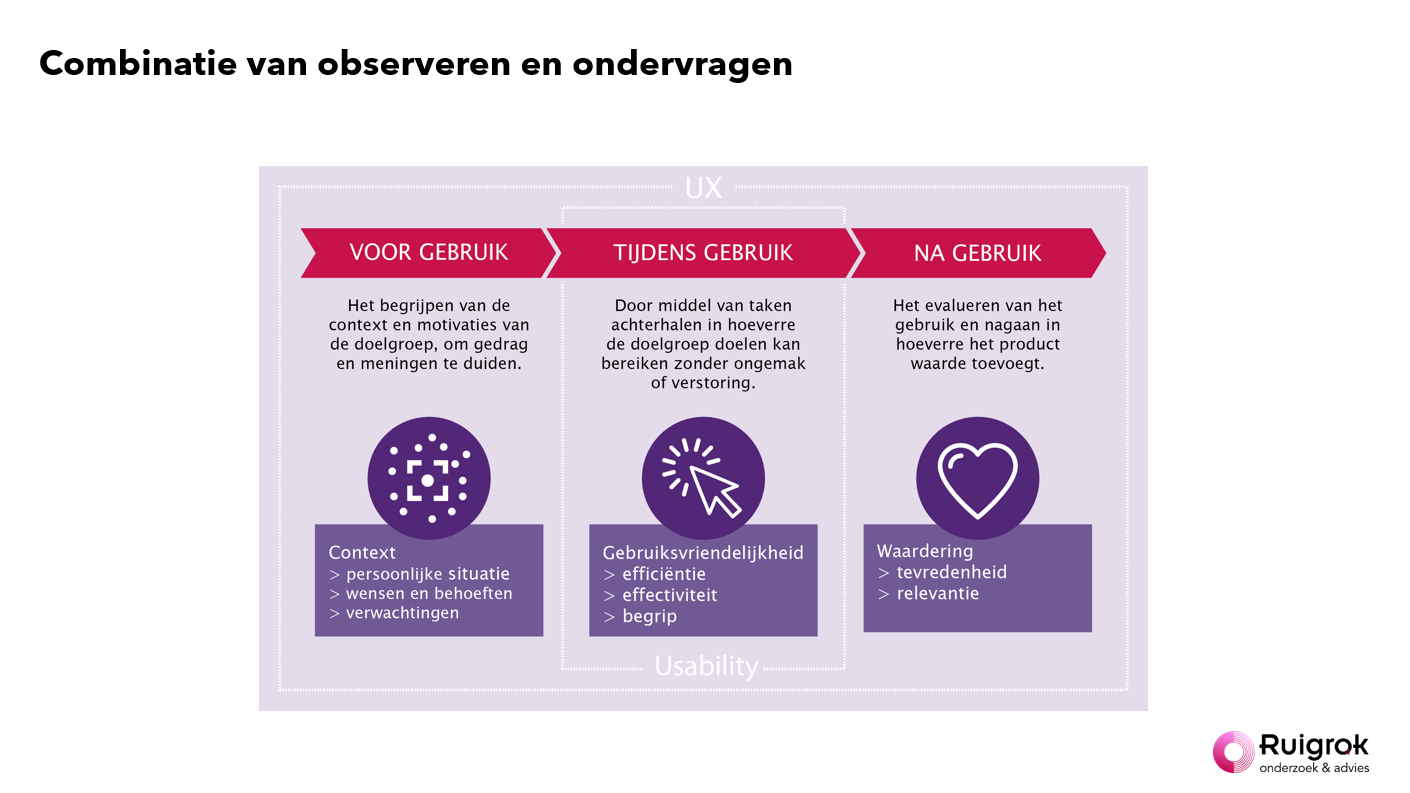 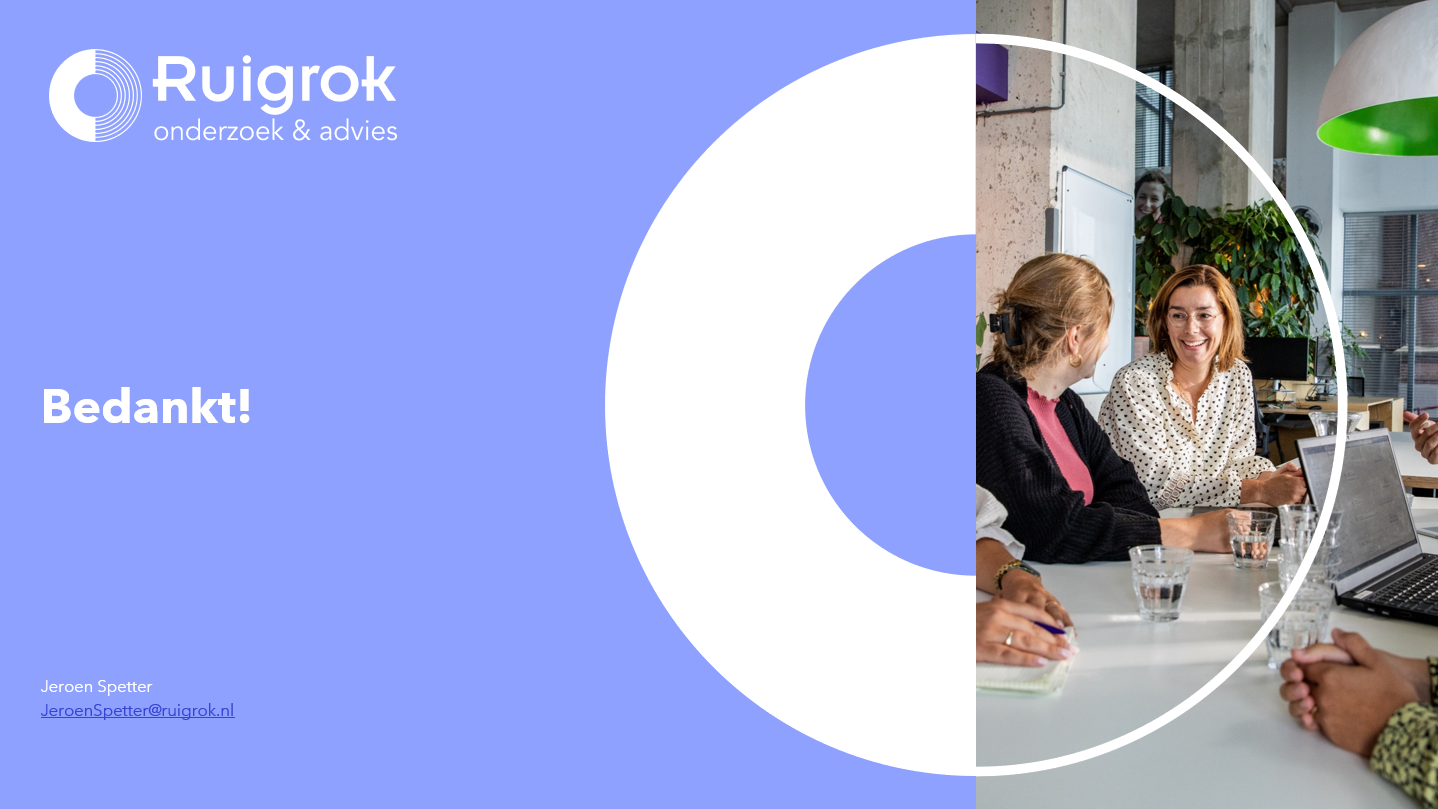 Panelgesprek
Tips en adviezen
Bedankt voor je aanwezigheid!
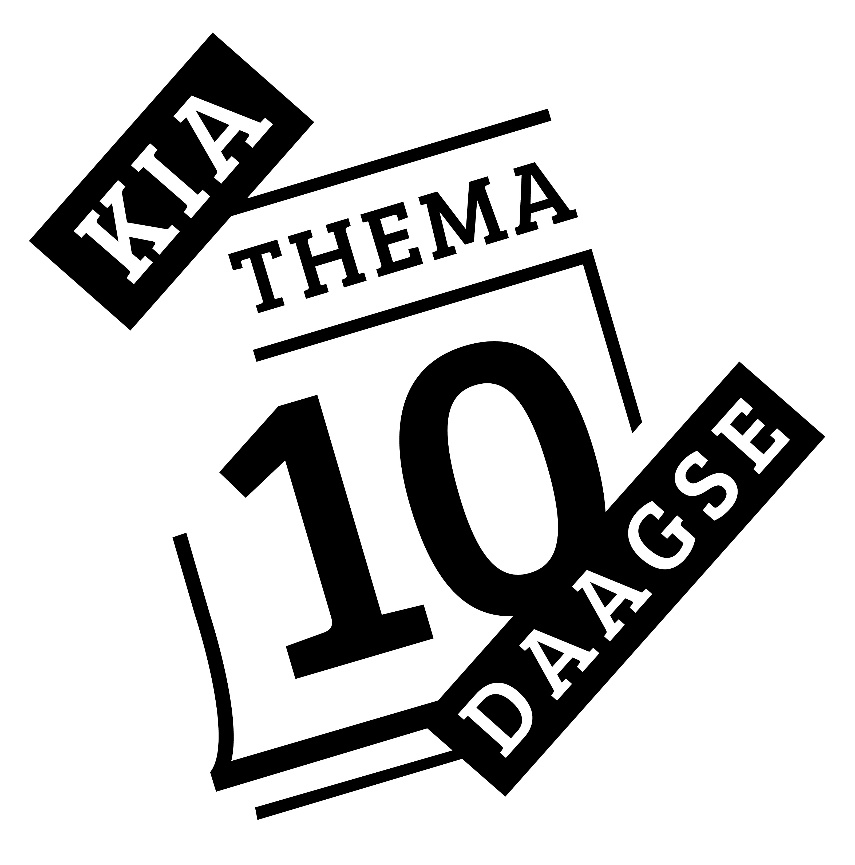 Kijk voor alle Thematiendaagse-sessies op kia.pleio.nl